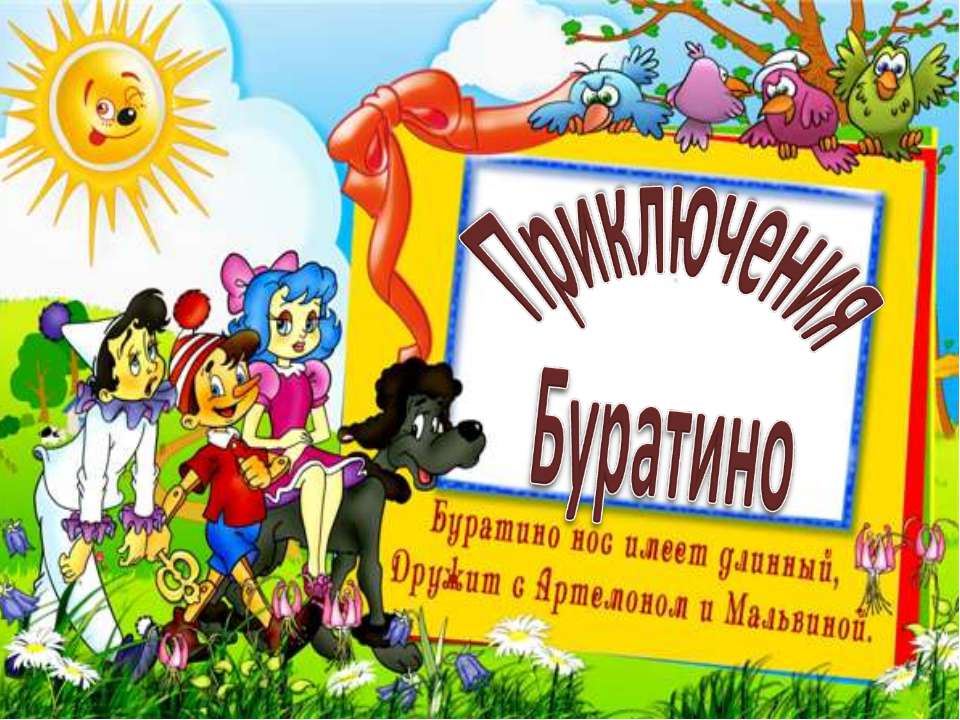 І. Краткая характеристика  мюзикла.  Год издания -1975 - СССР    Режиссер: Леонид Алексеевич Нечаев История Буратино представлена в фильме как смелый ироничный мюзикл, отличающийся удивительным весельем. Леонид Нечаев создал свою версию известной сказки, сохранив при этом и букву, и дух первоисточника. Мюзикл, одна из лучших работ композитора Алексея Рыбникова в кино,
АКТЁРЫ:
Дмитрий Иосифов - БУРАТИНО
Татьяна Проценко-  Мальвина     —
Рома  Столкарц - Пьеро
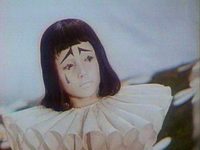 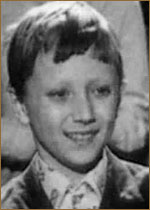 Томас Аугустинас -- Артемон
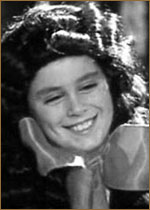 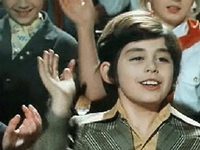 Григорий Светлорусов ----Арлекино
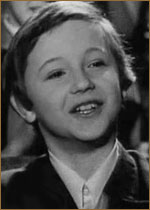 Николай Гринько ----папа Карло
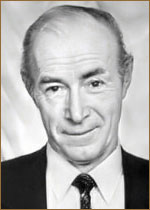 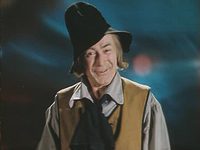 Владимир Этуш----- Карабас-Барабас
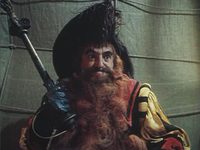 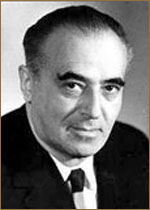 Елена Санаева --- лиса Алиса
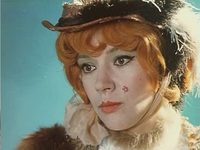 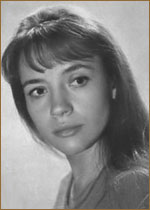 Владимир Басов ---- Дуремар
Ролан Быков ----- кот Базилио
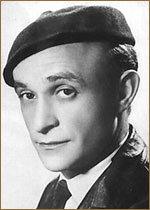 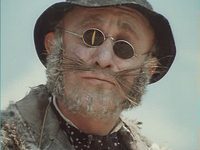 Рина Зелёная --- черепаха Тортила
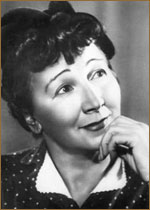 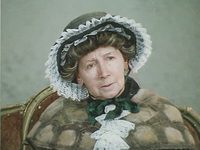 Юрий Катин-Ярцев ---- Джузеппе-Сизый нос
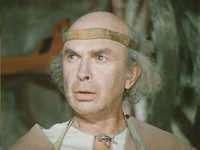 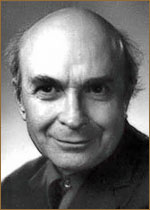 Баадур Цуладзе --- хозяин харчевни
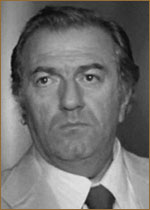 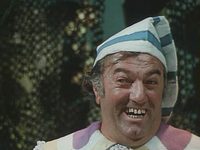 Баадур Цуладзе----- хозяин харчевни
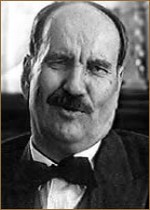 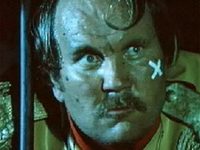 Михаил Петров--  Собака-Полицейскиймузыкант с литаврами на шествии Театра;
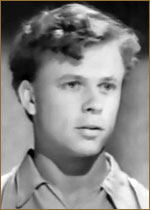 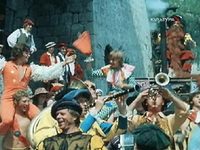 Юрий Баталов ---эпизод
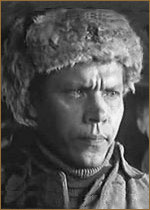 Владимир Грицевский---музыкант
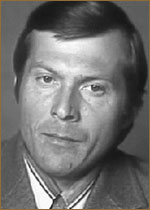 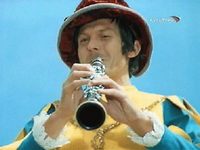 О. Королёва ---кассиршав титрах - Е.Королева
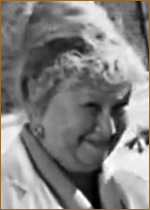 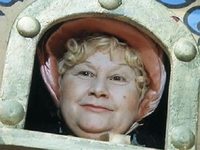 Вася Чумаков --мальчик, купивший азбуку
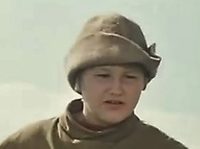 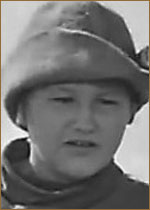 Нина Бродская ---песенка Буратино
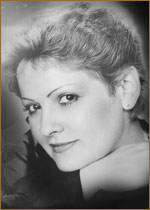 ІІ. МУЗЫКАЛЬНО- ТЕОРИТИЧЕСКИЙ АНАЛИЗ ПЕСЕН.
Песня «Буратино»
Темп- быстрый.
Ритм- отрывистый.
Динамика- громко, 
Регистр- высокий.
Гармония- озорная.
Мелодия-  отрывистый, скачкообразный.
Характер- танцевальный.
Лад- мажор.
Тембр- высокий (тенор), яркий, пронзительный.
Песня «Фонарщиков»
Темп-  медленный.
Ритм- спокойный.
Динамика-  тихо, приглушено. 
Регистр- средний
Гармония- задумчивая.
Мелодия-   плавная.
Характер- спокойный.
Лад- мажор.
Тембр- низкий (бас).
Песня «папы карло»
Темп- медленный 
Ритм- спокойный.
Динамика-  тихо (приглушено)
Регистр-  высокий.
Гармония- задумчивая.
Мелодия-  плавная 
Характер- спокойный.
Лад-  минор.
Тембр-  низкий (бас)
Песня кукол «страшный карабас»
Темп- быстрый.
Ритм- отрывистый.
Динамика- громко, 
Регистр- высокий.
Гармония- озорная.
Мелодия-  отрывистый, скачкообразный.
Характер- суровый
Лад- мажор.
Тембр- высокий (тенор).
Песня «Дуремара»
Темп-  быстрый
Ритм-  отрывистый.
Динамика- громко. 
Регистр-  высокий.
Гармония- озорная.
Мелодия-   восходящая.
Характер-  .разгульный
Лад- мажор.
Тембр- высокий (тенор).
Песня танец  лисы алисы и кота базилио
Темп- умеренный.
Ритм- равномерный.
Динамика- громко, энергично, активно. 
Регистр- средний.
Гармония- задумчивая, озорная.
Мелодия-  восходящая.
Характер- разгульный.
Лад- мажор.
Тембр- высокий (тенор ).
Песня карабаса барабаса
Темп- быстрый.
Ритм- чёткий
Динамика- громко, 
Регистр- высокий.
Гармония- строгая.
Мелодия-  восходящая.
Характер- маршевый.
Лад- мажор.
Тембр- высокий (тенор )
Песня пауков и  буратино
Темп- умеренный.
Ритм- отрывистый.
Динамика- громко, 
Регистр- высокий.
Гармония- стройная.
Мелодия-  восходящая.
Характер- суровый.
Лад- мажор.
Тембр- высокий (тенор ).
Песня «поле чудес»
Темп- быстрый.
Ритм- чёткий.
Динамика- громко, энергично,  
Регистр- средний.
Гармония- строгая, озорная.
Мелодия-  скачкообразная.
Характер- разгульный.
Лад- мажор.
Тембр- высокий (тенор ).
Песня «черепаха тортилы»
Темп- медленный
Ритм- равномерный.
Динамика- тихо, приглушено
Регистр- низкий.
Гармония- задумчивая .
. Мелодия-  нисходящая
Характер- спокойный
Лад- минор.
Тембр- низкий (бас)
Песня «пьеро»
Темп- умеренный.
Ритм- спокойный.
Динамика- приглушено. 
Регистр- средний.
Гармония- задумчивая, озорная.
Мелодия-  восходящая.
Характер- разгульный.
Лад- минорр.
Тембр- высокий (тенор ).
ІІІ. Какие песни понравились больше всего?
Из художественного фильма  «Золотой ключик» или «Приключения  Буратино» мне особенно понравились песни: «Фонарщиков»,  «Пьеро»  и «Буратино».
ІV. Если бы у вас была возможность сняться в данном мюзикле, то какую бы вы хотели сыграть роль? Почему?
Я хотела бы сыграть роль Буратино. Потому что мне понравился главный герой сказки, Буратино. Поначалу он был глупым, непослушным созданием, но те приключения, которые ему довелось пережить, научили его распознавать добро и зло и ценить истинную дружбу.
Вывод
Главный смысл сказки «Приключения Буратино» состоит в том, что добро всегда побеждает, а зло остается ни с чем. Но для того, чтобы добро победило, надо приложить усилия, действовать, а не сидеть, сложа руки. Сказка учит нас быть целеустремленными и активными в достижении поставленных целей. Также сказка показывает нам, что хитрецы и льстецы – плохие друзья